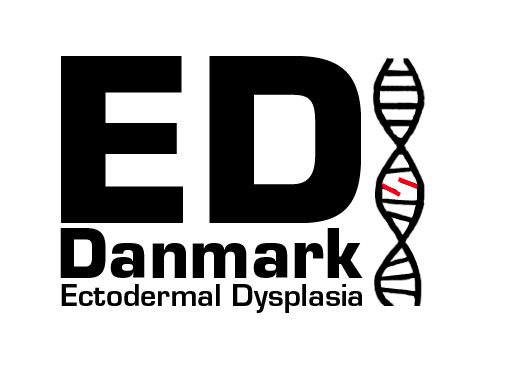 Kære alle medlemmer af ED DanmarkIgen i år har vi fornøjelsen af, at indbyde til juleturen, hvor vi kan hygge os sammen.  Det bliver 26. november 2016, kl. 11.00.I år foregår ved at vi mødes ved:JULEMARKED i Madsbyparken, Lumbyesvej 45, 7000 Fredericia http://markedskalenderen.dk/marked/show/madsby-legeparks-julemarked-i-fredericia Efterfølgende byder ED-Danmark Foreningen på (kl. ca. 13-16.30) æbleskiver, kaffe, the, evt. en sodavand på Fredericia Soldaterhjem, Treldevej 99, 7000 Fredericia, hvor vi også vil spille julebingo. Til julebingo bedes I medbringe en gave til en værdi af ca. 20kr for hver deltager. Bestyrelsen sørger for sidegevinster.Tilmelding senest 20. november 2016 på mail til bestyrelsen.Vi håber, I møder talstærkt op.JulehilsnerBestyrelsenbestyrelsen@ed-danmark.dk